Informācija ārstnieciskās masāžas koledžu absolventiem
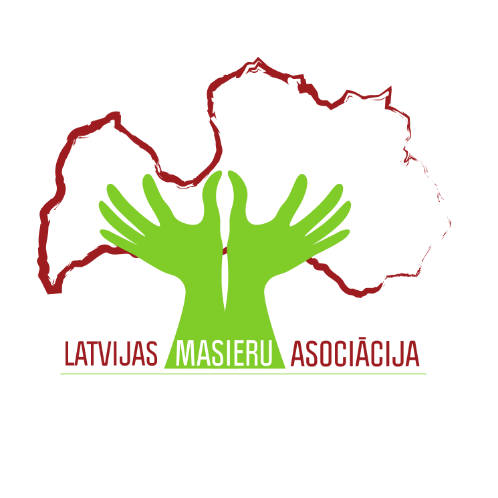 2025
MASIERA PROFESIJA
Masieris – Latvijas Republikā reglamentētā profesija. Latvijas Republikā reglamentēta profesionālā darbība vai reglamentētu profesionālo darbību kopums šajā likumā noteiktajās profesijās, kā arī citās Eiropas Savienības dalībvalstīs un Eiropas Brīvās tirdzniecības asociācijas dalībvalstīs reglamentēta tāda profesionālā darbība vai reglamentētu profesionālo darbību kopums, kuru uzsākšanai un veikšanai attiecīgās valsts tiesību aktos izvirzīta atbilstošas profesionālās kvalifikācijas prasība
Masieris ir ārstniecības persona, kura praktizē ārstniecībā. 
Masieris savā profesionālā darbībā novērtē pacienta veselības stāvokli, izvērtē pacientam nozīmētās masāžas indikācijas un kontrindikācijas, izvēlas atbilstošāko masāžas veidu un veic ārstniecisko masāžu, tādējādi veicinot pacienta veselības, funkcionālā stāvokļa, dzīves kvalitātes un labsajūtas uzlabošanu un atjaunošanu.
Patstāvīgu ārstniecisko darbību drīkst veikt tikai normatīvo aktu noteiktajā kārtībā sertificēts masieris. Masieris strādā ārstniecības iestādē. 
Masieris drīkst strādāt arī kā pašnodarbināta persona vai kā individuāls komersants.
LIKUMI
Ārstniecības likums; Ārstniecības likuma 45.6 pants (VII D nodaļa)
Likums “Par reglamentētajām profesijām un profesionālās kvalifikācijas atzīšanu” (Reglamentēto profesiju likums), 9.p.2.d.25.pkt.
Ministru kabineta noteikumi Nr. 617, 24.09.2024. – «Kompetenču noteikumi» - 8.3.nodaļa, 601.-604.p.
Ministru kabineta noteikumi Nr. 460, 06.06.2006. – «Reglamentēto specialitāšu saraksti», 1.piel. 44.p. 
MK noteikumi Nr.617 – kompetence, teorētiskās zināšanas un praktiskās iemaņas; Masiera profesijas standarts
Izglītības programmas izglītības iestādēs
Regulāra tālākizglītība profesijā un pienākums izglītoties neatliekamās palīdzības sniegšanā 
Ārstniecības personu un ārstniecības atbalsta personu reģistra noteikumi  MK noteikumi Nr.630
Ārstniecības personu sertifikācijas kārtība MK noteikumi Nr.391
KĀDI DOKUMENTI JĀIESNIEDZ?
Iegūstot koledžas absolvēšanas dokumentu, Jūs tiekat reģistrēti ārstniecības personu reģistrā un iegūstat savu ārstniecības personas identifikācijas numuru
 Reģistrētās ārstniecības personas | Veselības inspekcijas reģistri
Ārstniecības personas reģistrā katrai personai ir reģistrācijas termiņš
Šajā termiņa laikā Jums regulāri jāpapildina savas zināšanas savā specialitātē (tālākizglītošanās)
NOZARES STRUKTŪRA
LĀPPOS
LATVIJAS MASIERU ASOCIĀCIJA
UN CITAS ĀRSTNIECĪBAS PERSONU UN ĀRSTNIECĪBAS ATBALSTA PERSONU PROFESIONĀLAS ORGANIZĀCIJAS
BIEDRI
BIEDRI
SERTIFIKĀCIJA
Ārstniecības personu sertifikācijas kārtība MK noteikumi Nr.391
 parādat savas teorētiskās un praktiskās zināšanas;
 ceļat savas specialitātes prestižu;
 varat strādāt neatkarīgi – bez uzraudzības;
 varat dibināt privātpraksi;
 iespēja saņemt augstāku atalgojumu;
!!! tuvākajā laikā sertifikāts būs jāiegūst 5 gadus pēc izglītības dokumenta saņemšanas

SERTIFIKĀCIJA masiera specialitātē - Masieriem.lv
SERTIFIKĀCIJAS EKSĀMENA NORISE
TEORĒTISKAIS EKSĀMENS 
100 testa jautājumi, kas sastādīti atbilstoši masiera profesijas standartā noteiktajām zināšanām
ja esat atbildējuši 75% un vairāk no testa jautājumiem, esat nokārtojuši testu un drīkstat kārtot praktisko eksāmenu

PRAKTISKAIS EKSĀMENS
izvelkat biļeti ar uzdevumu un veicat klasisko masāžu atbilstoši uzdevumam
izskaidrojiet uzdevumā norādīto diagnozi, iespējamās atradnes, masāžas mērķi;
darba vides pielāgošana;
pacienta pozicionēšana;
klasiskā masāža atbilstoši diagnozei un noteiktai ķermeņa daļai;
rekomendācijas pacientam pēc masāžas veikšanas.
TĀLĀKIZGLĪTĪBA
150 TIP par profesionālo zināšanu vai prasmju apguvi vai pilnveidi attiecīgajā profesijā, tai skaitā Neatliekamā palīdzība t.i.
Vismaz 90 TIP masiera specialitātē
Vismaz 60 TIP ar ārstniecību saistīti tālākizglītības pasākumi, tai skaitā Neatliekamā palīdzība
!!! Uz tālākizglītības pasākuma sertifikāta jābūt LĀPPOS apstiprinājumam vai saskaņojumam.
Dokumentus iesniedzat Veselības inspekcijā, ne agrāk kā 90 dienas un ne vēlāk kā 30 dienas pirms reģistrācijas termiņa beigām
Ārstniecības personu un ārstniecības atbalsta personu PĀRREĢISTRĀCIJA | Veselības inspekcija
Ja esat ieguvis Sertifikātu specialitātē, tad 3 mēneši PIRMS sertifikāta derīguma termiņa beigām dokumentus iesniedzat LĀPPOS
Ārstniecības personu sertifikācijas kārtība
KUR ATRAST INFORMĀCIJU PAR TĀLĀKIZGLĪTĪBU?
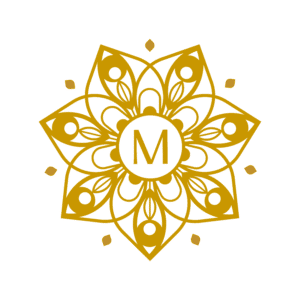 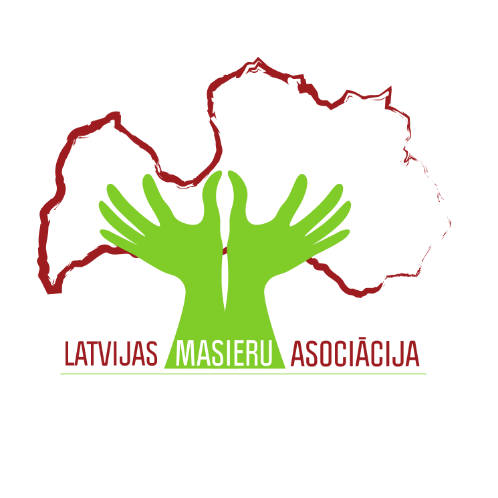 www.masieriem.lv
www.masieruakademija.lv
 Evisit tālākizglītības portāls
Sākumlapa | talakizglitiba.lv
lfma.lv
Kursi ārstiem
LUMPII - Kursi ārstiem
Profesionālā tālākizglītība un veselības aprūpe - Kursi medmāsām
MEDICINASKURSI
Eiropas sociālā fonda līdzfinansētie kursi | RSU
u.c.
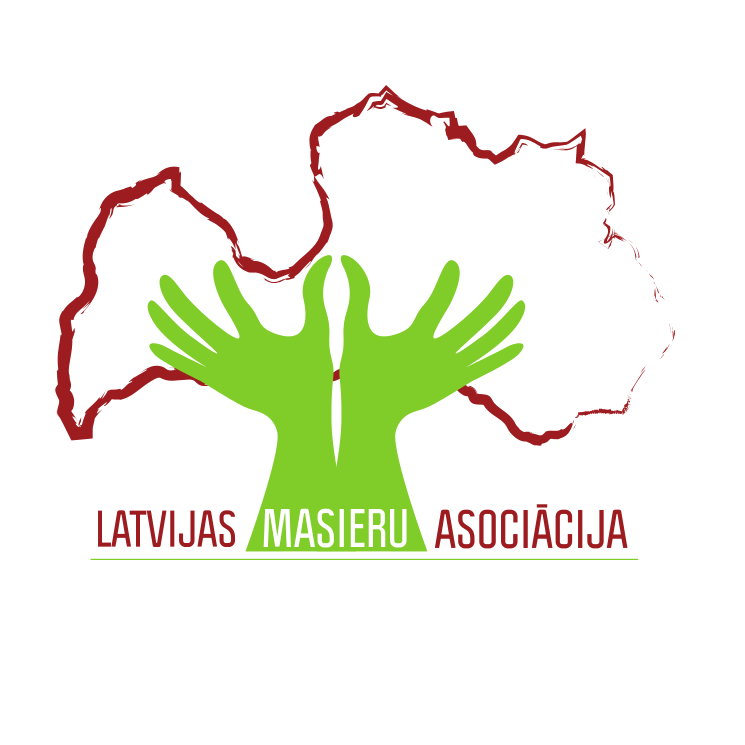 Latvijas Masieru Asociācija - Masieriem.lv
BIEDRĪBAS UZDEVUMI
veicināt ārstnieciskās masāžas nozares attīstību Latvijā;
rūpēties par ārstnieciskās masāžas nozares interešu aizstāvību;
veikt sadarbību ar līdzīgām organizācijām Latvijā un ārpus tām;
iesaistīties vietējos un starptautiskos projektos, veicinot veselības aprūpes sistēmas attīstību Latvijā;
 aizstāvēt un pārstāvēt biedru intereses;
organizēt konferences, praktiskos un teorētiskos seminārus, masieru kvalifikācijas un profesionālo iemaņu paaugstināšanai;
uzturēt saikni starp masieriem Latvijā un ārvalstīs;
tulkot un izdot savus informatīvos materiālus;
piesaistīt biedrībai līdzfinansējumu un veikt saimniecisko darbību, kas saistīta ar biedrības mērķu un uzdevumu sasniegšanu.
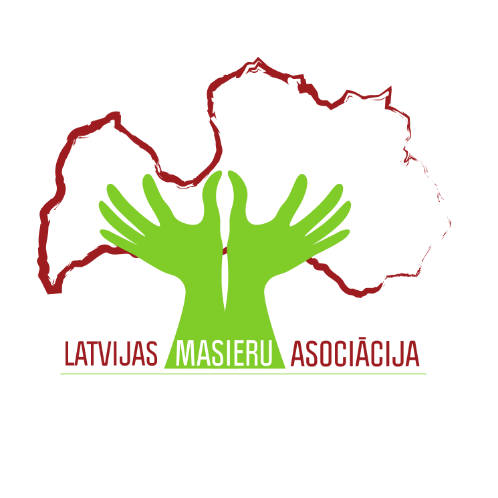 BIEDRA STATUSS
Prioritāte, ikmēneša aktualitāšu saņemšana e-pastā un 5-20% atlaide kursu apmeklējumiem;
Info par masieri tiek ievietota masieriem.lv sadaļā: «Atrodi savu masieri» - pēc biedra vēlēšanās;
Biedru sapulce – bezmaksas (par katru sapulci iegūst 6-8TIP, kas derīgi resertifikācijai; 4-6 biedru sapulces gadā);
Vasaras saliedēšanās pasākums;
Darba piedāvājumi;
Iespēja piedalīties Veselības apdrošināšanas kopiepirkumā;
Klātienes biedru sapulces – praktisko iemaņu, zināšanu apmaiņa ar kolēģiem.
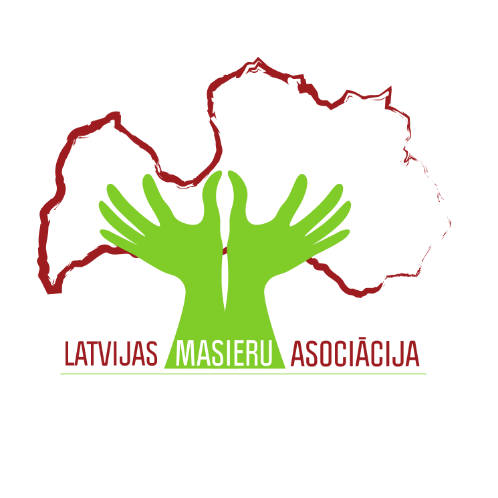 KĀ PIEVIENOTIES BIEDRĪBAI?
Biedriem - Masieriem.lv
Biedru nauda 2025. gadā 25€
Studentiem atlaide 50% apmērā
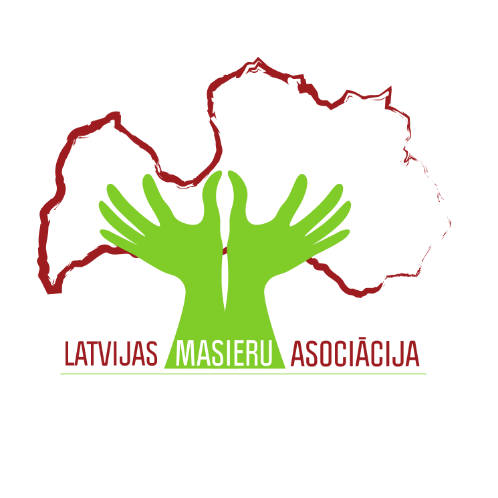 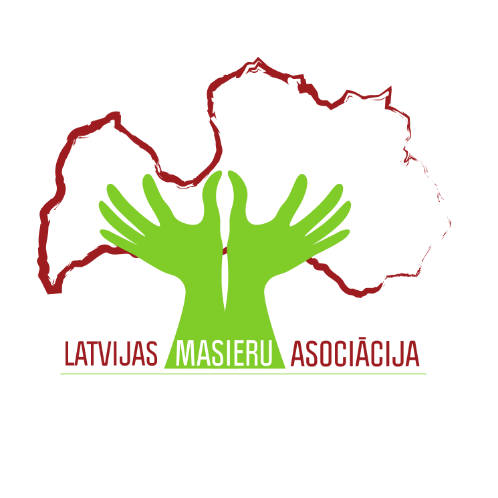 PALDIES PAR UZMANĪBU!